Perspective of R&D  program
Elke-Caroline Aschenauer
BNL
EIC Detector R&D Program
Two tier Detector R&D program is critical for success of the EIC facility
Generic EIC Detector R&D program
In place since 2011 - FY21 projected as the last year of funding
Excellent experience (https://wiki.bnl.gov/conferences/index.php/EIC_R%25D)
Reduced the overall Risk level of EIC detector technology to Low/Moderate
Engaged 75 institutions (50% domestic, 50% international) from 10 countries
Triggered significant in-kind contributions (domestic and international) through available resources, LDRD, and national funding
Discussion between DOE/NP & labs to seek generic detector R&D continuation – relevant for alternate EIC detector technologies, upgrades, 2nd detector.
Project Detector R&D
EIC Project DAC joined last generic EIC Detector R&D meeting (March 2021).
DAC concurred with all Project and Generic tasks; advised to add few topics.
This was folded into the Project Detector R&D plan.
We have initiated FY22 follow-up with user groups pursuing project-specific detector R&D common to all proto-collaboration EIC detector proposals.
Again large international component: in-kind contributions from Italy/INFN, France/IRFU, France/IN2P3, UK/STFC, CERN synergy, etc. (this next to domestic component through universities, LDRD, SBIR/STTR synergy)
2
EIC Generic R&D Projects since 2014
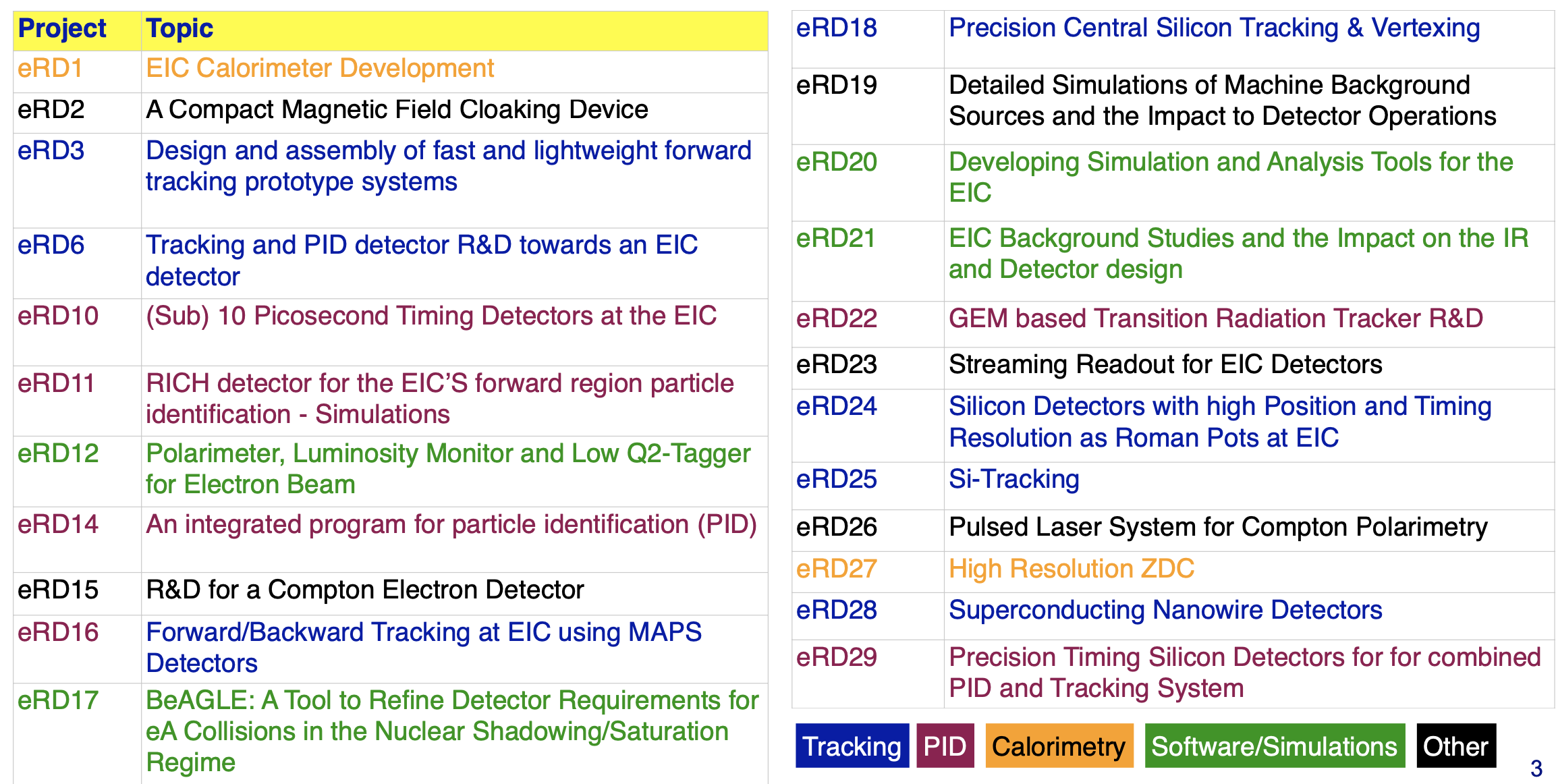 3
EIC Project R&D Plan
Report of DAC from March 2021 R&D Meetings on future EIC Detector R&D Program received in June 2021 
Almost complete overlap of DAC recommendations and R&D plan 
Differences
Compton Polarimeter (➟ work already ongoing, not true R&D) 
Background simulations (➟ IR group 
     & proto-collaborations) 
Radiation hard SiPM (now included 
     in R&D) 
EIC Project R&D Plan:
https://wiki.bnl.gov/conferences/images/1/1a/Detector_RD_Plan_Aug10.2021.pdf
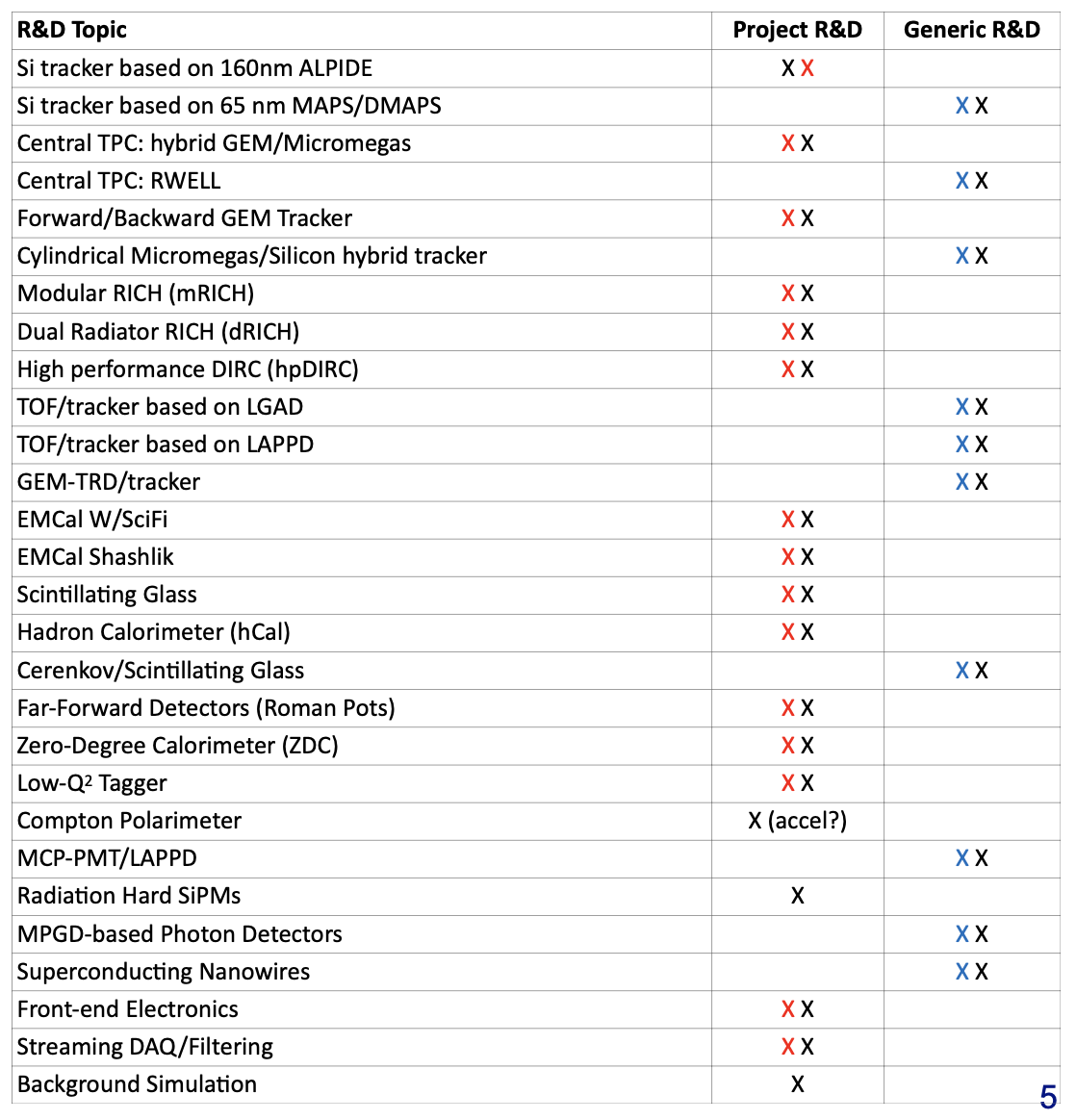 X = DAC 
X = Project - Current R&D Plan (v3.6) 
X = Generic - Current R&D Plan (v3.6)
4
EIC Project R&D
For details consult: https://wiki.bnl.gov/conferences/index.php/General_Info
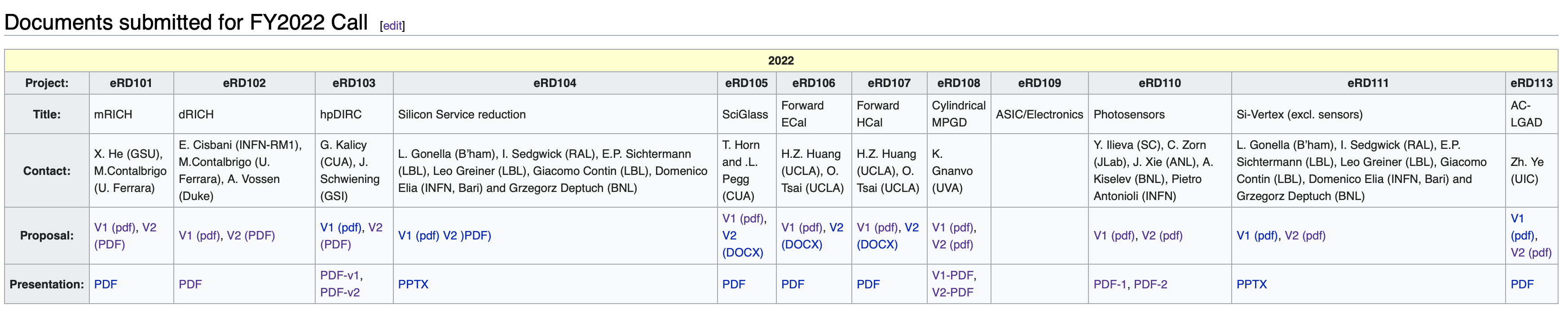 Project R&D program is defined 
R&D plan for reference detector in place, as well as plans for feasible alternative technologies and future opportunities 
First selection of R&D projects for FY22 close to be finalized. Planning well underway. Timelines and milestones being defined. Groups formed. 
Some changes will come with the ultimate choice of technologies by collaboration & project after 1st of March. 
BUT
Currently the US is under a continuing resolution
      US budget for FY22 is the same as for FY21
      EIC Project funding can not yet ramp up as is needed for the next step CD2/3A
      potentially look at a 6 month delay CD2/3A to fall 2023
      Consequence EIC Project R&D could not be started yet 
          will start as soon as funding is flowing
5
Summary
EIC Project R&D is well layout and can start as soon as funding is available
It is very important that the different PIs of the R&D are integrating everybody 
      the time to focus on your personal interest has ended 
      the R&D needs to focus on reducing risk on cost, schedule and performance  
         of the technology being part of the project detector
      The R&D will be critical to baseline the detector and for the TDR needed for CD-3
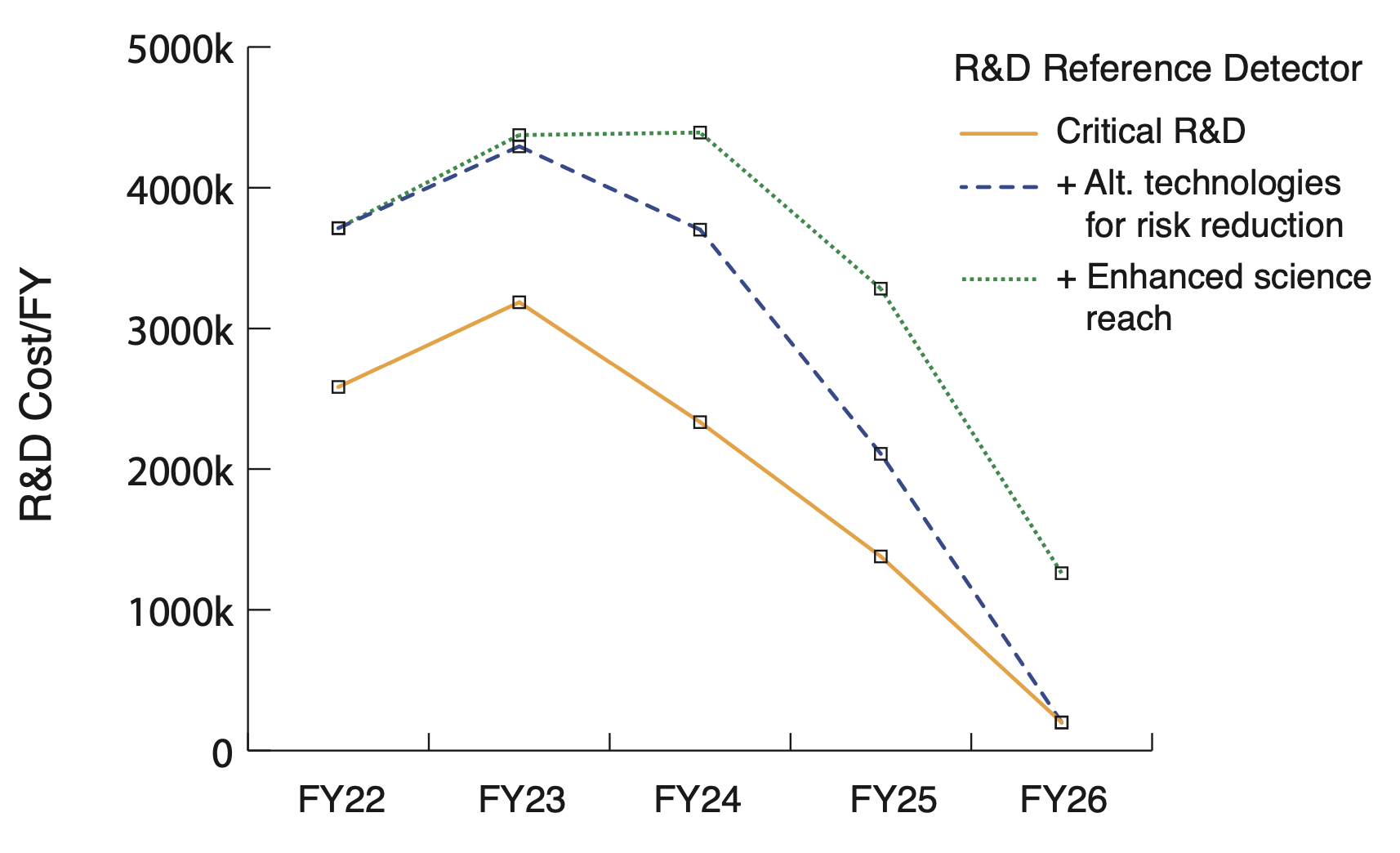 Chart includes cost from R&D plan for all efforts (currently include large fraction but not all) 
Current efforts in community investigate various alternative option that reduce risk and enhance performance
6
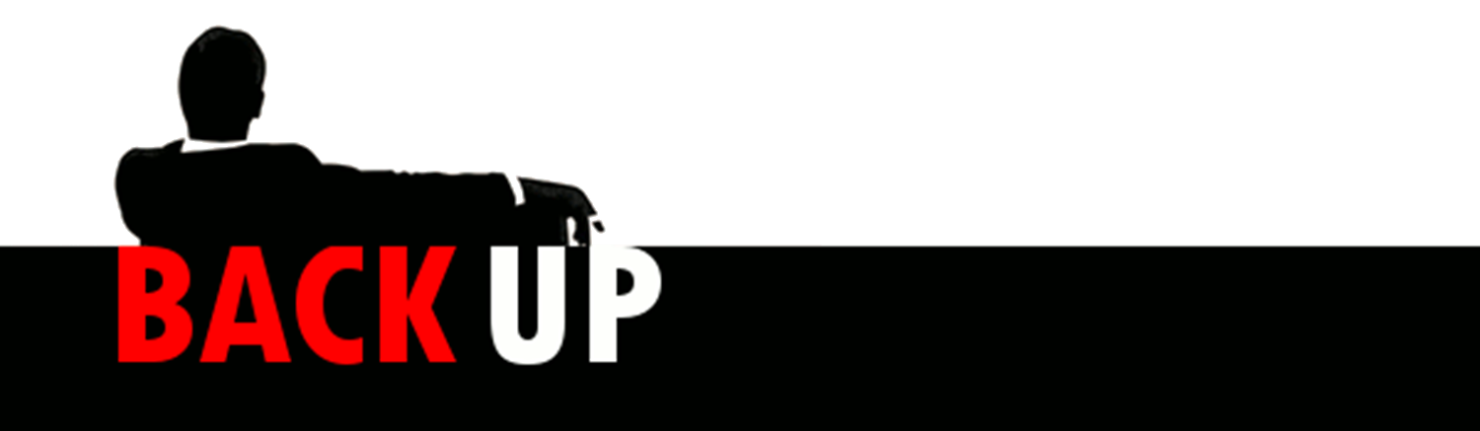 7
E.C. Aschenauer
EIC Project Status
January 2020: CD-0 & site selection  BNL
June 28th 2021: EIC received CD-1
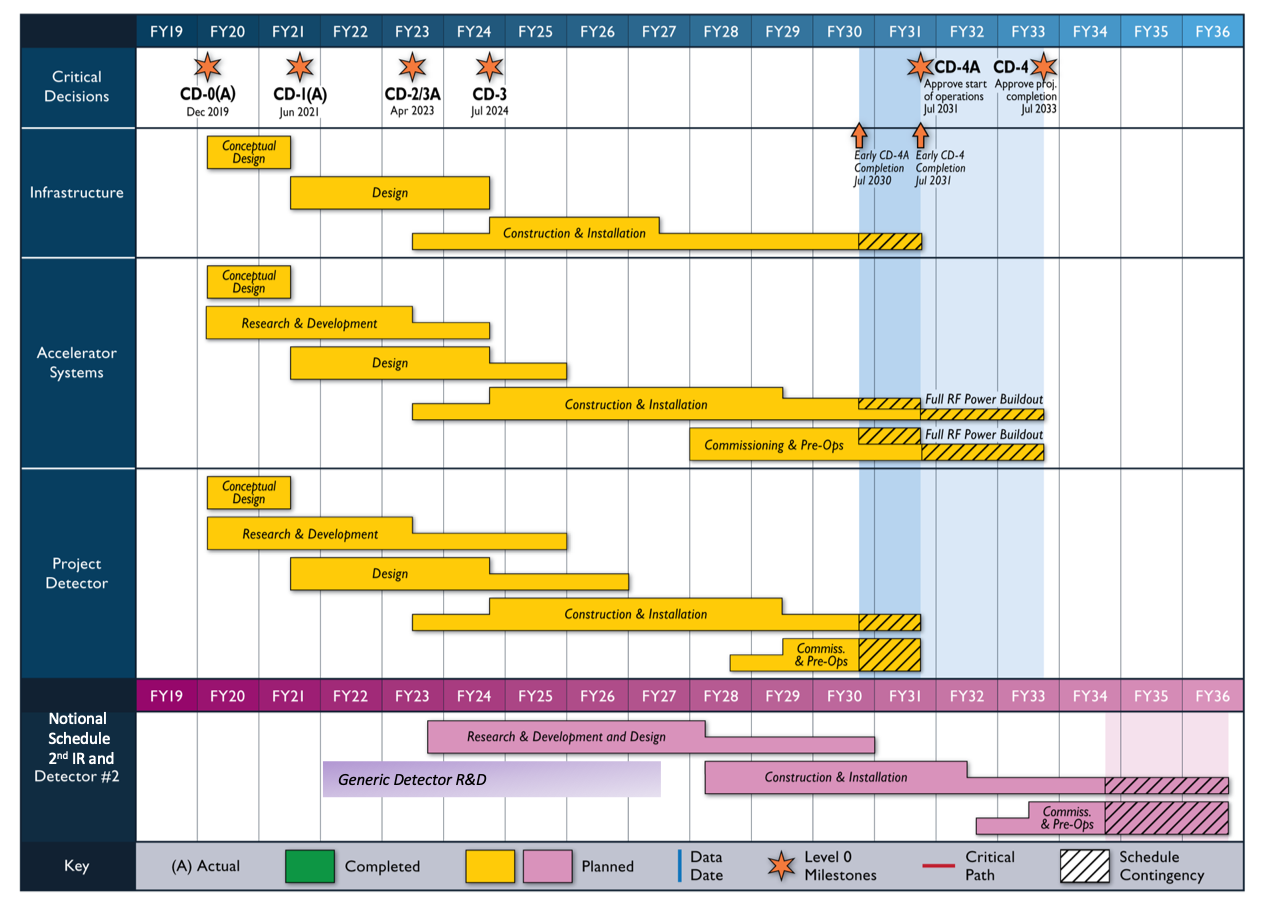 8
E.C. Aschenauer